Oakland Community CollegePlaying by the numbers….Data driven decisions….
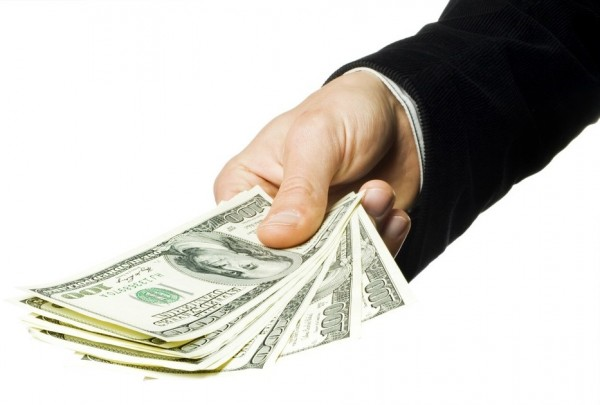 Doesn’t Mr. Perkins just give us money?
Educating the College
Who……
needs to know
What……
do they need to know
are they going to be responsible for
 When…..
do we start
Painting by the Numbers
Explain core indicators
Finding data
Helping the college do better
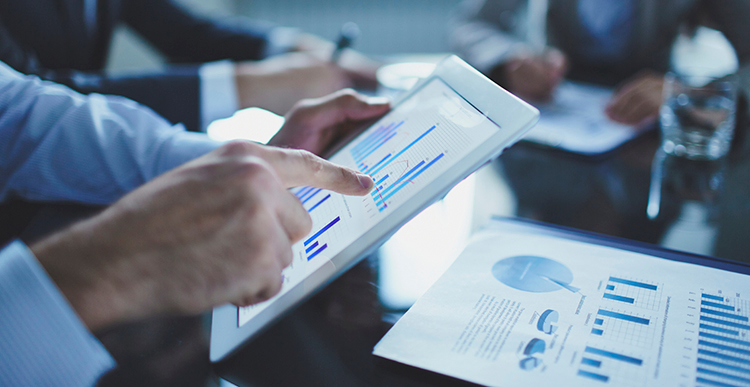 The Team Today
Dean-Local Leadership
Business Manager
Purchasing Department
Special Populations Leadership
Equipment 
Clerical assistance
All others welcome!
Henry Ford College
Linking Perkins, Program Review, and Planning

Or, Why Throwing Darts is NOT a Sanctioned Planning Method
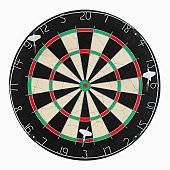 Perkins Processes at HFC
Former Process
Very little data used in decision making
Lacking a formal program review 
Perkins process separate from other operational planning processes

Revised Process 
Data informed decision making becoming more prevalent
Formal program review in place for all programs 
Perkins planning process tied into college operational planning
Program Review Components
Applicants/Enrollees/Total unduplicated student count
Core indicator data
Semester to semester retention rates
F/T to adjunct ratio
Faculty to student ratio
Capacity and average class size
Student placement test scores for Math and English
Course success rates
Awards conferred
Program financial analysis, including Perkins dollars
Employment forecast (Using EMSI Analyst)
DACUM and gap analysis
Data for Everyone
For CTE Programs/Faculty
Perkins kick-off meeting held each Fall semester to review core indicator requirements and definitions.
All core indicator data is distributed to the entire group.

For All Programs/Faculty
Faculty are expected to use student assessment data to plan initiatives and projects for the upcoming year.
Programs are able to request specific data sets from IR, even if it is not their year for Program Review.
Take a Look at 2P1 and Call Me in the Morning
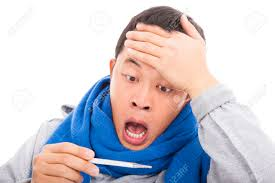 Big Data in Small Doses 

Mott Community College
Seasonal Doses of Data  . . . 				      	  Repetition Over Time
FALL – PROE Data (November)
Program Coordinators and Deans Whose Programs Are Due for Review
Focus on Student, Faculty, Advisory Committee Perceptions, CPI
		
WINTER – Annual Perkins Meeting (February)	
All Program Coordinators and Deans 
Focus on Numerator and Denominator Counts, Percentages, Explain CPI
“CPI Spotlight” – Targeted Training on one CPI per year
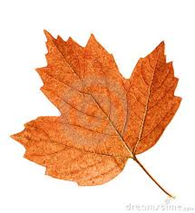 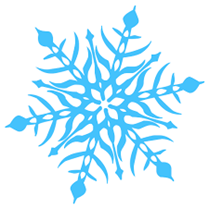 Seasonal Doses of Data  . . . 				      	  Repetition Over Time
SPRING – Program Application (April)
Program Coordinators and Deans Seeking Perkins Project Funds
Focus on Function Codes and CPI
“How will this activity impact success in one or more of the Core Indicator areas?”	

SUMMER – Final Narratives (July)
Program Coordinators and Deans Running Perkins Projects Focus on Function Codes and CPI
“What Core Performance Indicators were impacted by this activity?  
Please be as specific as possible regarding measurable outcomes.”
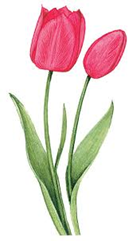 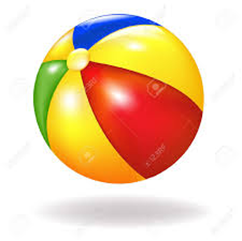 Follow-Up Visits and “House Calls”

Reinforcing the Positives
Pointing out Successes
Focusing on Goals/Steps Toward Improvement

Watching for Gaps
What’s Missing from Reports/Applications?
Emails, Phone Calls, Drop-in Visits

Calling in the Specialist
Referrals to Institutional Research

Future Advancements
Longitudinal/Trend Data
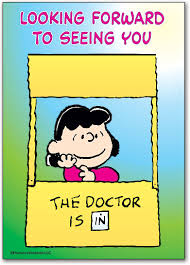 Data Help
Kellogg Community College
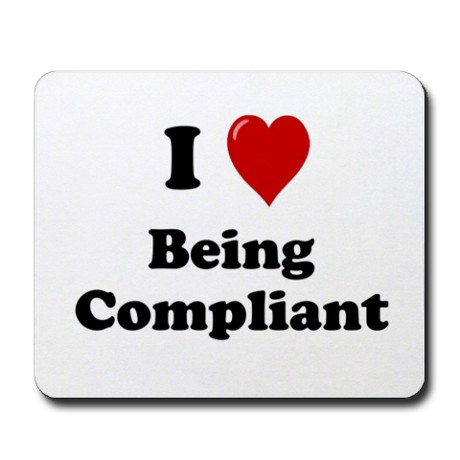 Perkins Data- 
Beyond an Exercise 
in Compliance
Perkins in Context -
Understanding what and why, not just the how. . . 
Telling the Perkins story . . . . . . 
Annual distribution of Perkins data reports - January
Institutional & by Dept.
Detailed at the program level one year
Longitudinal 5 years
State goal comparison
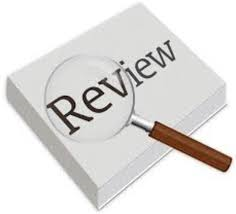 Annual Perkins Planning
Annual planning meeting – March
Entire Occupational Division
Overview of data
Strategies for improvement
Timeline and Process
Decision Committee – April/May
Deans, Dept. Directors, Occ. Faculty, IR, IS,
Perkins Data Cont. . . .
Informs annual department reports - October
Quality, viability, cost
1P1, 2P1, 3P1
Program and course enrollment, course success
Cost to educate report
Annual department goals
Division Report - November
State of the Institution Report - December